基礎情報技術2011ー第10日目ー
東京工科大学
コンピュータサイエンス学部
亀田弘之
少し頭を整理しましょう！
我々は今いったい何をやっているのか？
授業概要
ITエンジニアのプロフェッショナルになるためには、プロとしての嗜み（たしなみ）と作法を身につけることも大切である。本授業では、今後プロとしてソフトウェアかかわる人たちにとって避けて通ることのできない嗜み・作法を簡単な演習を通じて紹介するとともに、学生の皆さんにそれらの必要性・重要性を身を持って理解してもらうことを目指す。
具体的には、ソフトウェア開発を上流工程から下流工程へ向けて実際に体験してもらいながら、UML(Unified Modeling Language)やプロジェクト管理等の紹介を行う。
ITシステム ≠ プログラミング であることや、ソフトウェア開発におけるコミュニケーションの意義、プロジェクト管理の重要性についてなど、多くのことを学生の皆さん自らが気づくことを期待する。
学習目標
ソフトウェア開発とはどのようなことをするのかを体験的に知る。
真のＩＴプロフェッショナルになるためには、何を身につけなければならないか知る。
ＩＴのプロとして自分自身の居場所を見つける手がかりを得る。
ＰＢＬという学習方法を身につける。
キーワード
ソフトウェアのライフサイクル
上流工程と下流工程
要求分析（要求仕様・要求定義・要件定義）
オブジェクト指向分析・設計
ＵＭＬ
ユースケースとユースケース図
クラス図・シーケンス図
各種ドキュメント作成
コラボレーション（プロジェクト管理）　など
キーワード（２）
外部設計
内部設計
ソフトウェア開発モデル
銀の弾丸
より進んだキーワード
ＭＤＡ(モデル駆動アーキテクチャ)
デザイナ，アーキテクト，プログラマ,プロジェクトマネジャ　etc.
プロジェクト管理(PM)
（ソフトウェア）デザインパタン　など
ツールの重要性
ＵＭＬ関連
astah
アイデアの発想・分析関連
Mind Map法(astahなど)
プログラム開発環境やツール
Ｅｃｌｉｐｓｅ
Ctags+Gtags+Htags, GDB, Ant, make etc.
その他
さて、…
ソフトウェア工学とは
定義：バグのないソフトウェアを効率よく開発・テスト・維持するための手法に関する理論・ノウハウの総体
従来：さまざまな手法が提案されては消失
現状：UML(Unified Modeling Language)など	オブジェクト指向を前提とする手法が主流	になりつつある。
UMLとは
これから作ろうとしているシステム（ソフトウェア）の概念をさまざまな側面から切り出し、表現する図（ダイアグラム）群のこと。作りたいと思っているもの　		→　概念　		→　仕様　		→　実装完成したシステム（ソフトウェア）
UMLで使用する図（2.0以降）
ユースケース図
クラス図
オブジェクト図
シーケンス図
ステートマシン図（ステートチャート図）
アクティビティ図
コンポーネント図
コミュニケーション図（コラボレーション図）
配置図
コンポジット図
タイミング図
相互作用概念図
順序と内容を確認すること！
UMLでの５つのビュー（１）
システム開発を成功させるためには、開発するシステムを多様な視点（ビュー）から眺めることが大切。
UMLでの５つのビュー（２）
ユースケースビュー
論理ビュー
並行性ビュー
コンポーネントビュー
配置ビュー
UMLでの各種ビュー(3)
論理ビュー
ユースケースビュー
クラス図
オブジェクト図
シーケンス図
アクティビティ図
ユースケース図
ステートマシン図
（ステートチャート）
コミュニケーション図
（コラボレーション図）
コンポーネント図
配置図
コンポーネントビュー
並行性ビュー
配置ビュー
UMLでの５つのビュー（４）
ユースケースビュー：　アクタの視点からシステムの機能を見る視点
論理ビュー：　システムの論理的構造をみる視点（ビジネスロジックなど）
並行性ビュー：　処理の同期・非同期に着目する視点
コンポーネントビュー：開発者のビュー。ソフトウェアコンポーネントの依存関係を見るビュー。
配置ビュー：　物理的配置を見るためのビュー
次の話題へ進みましょう
ソフトウェアのライフサイクル（１）
要求分析
設計
プログラミング
デバッグ
評価
運用
⇒再び１へ戻る
ソフトウェアのライフサイクル（２）
何（どんなもの）を作ればいいの？
どう作ればいの？
作成作業そのもの（デバッグもやりながら）
本当にちゃんとできたのかな？
実際に使おう！
ちょっと変更したいな。
設計のスタート
要件定義
 ユースケース図
要求分析
システムの内部を知らなくてもシステムの動作を理解させるための図
状態遷移図
 配置図
外部設計
関数間の静的な関係
コンポーネント図
 シーケンス図
内部設計
関数のパラメータ
引数
戻り値
などの関係
関数の（時間軸上での）動的な関係
（コンポーネント図の関数につき１つの図を対応させること）
ソフトウェアのライフサイクル
要件定義
 ユースケース図
状態遷移図
 配置図
システム設計者
クライアント
状態遷移図
 配置図
 コンポーネント図
 シーケンス図
納品
システム開発者
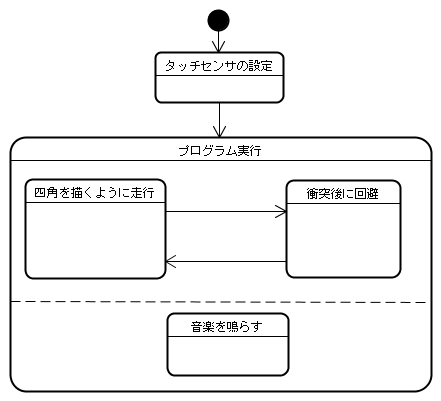 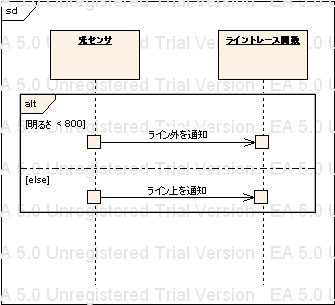 図1．状態遷移図（並列タスク）
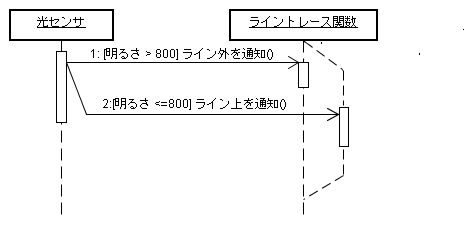 図３．シーケンス図（条件分岐2）
こんな感じのＵＭＬ図を書いたりする。
図２．シーケンス図（条件分岐1）
内容
要求分析
要求定義
ユースケース図
外部設計
動作概要
ロボット本体構造
内部設計
関数概要
関数詳細
実装
ロボット本体
プログラムコード
例えば、ロボット開発の場合
内容
要求分析
要求定義
ユースケース図
外部設計
動作概要
ロボット本体構造
内部設計
関数概要
関数詳細
実装
ロボット本体
プログラムコード
試験（テスト）
要求定義
ユースケース図
（納品）
ソフトウェア試験（テスト）
システムのコーディングが無事終了しても、そこで終わりではない。テスト工程がまだある！

テスト工程って何？
テストの目的
プログラマーが作成したプログラム（システム）が、本当に要件定義をすべて過不足なく満たしているのだろうか？

ＪＲの券売機にユーザがユーロ紙幣を誤って入れてしまったらどうなる？　そんなこと考えてなかった！　そこまで考えなければいけないの？
安心・安全な社会を実現するためには、テスト（試験）は必須です！お互いあと一息頑張りましょう！
ソフトウェアの品質
多くの企業は、それぞれの製品に対して、各々が持つべき「品質」を定義し、その「品質保証」を行っています。（えらいですね！）

ソフトウェアテストにより高品質が達成される。
顧客から見た品質 vs 企業から見た品質
顧客目線での品質
「品物の性質」程度の大雑把で曖昧なもの
企業目線での品質
品質 = (達成した要求項目数)÷(全要求項目数)
でも、…
システム発注者は、開発開始時、開発中、完成時で、必要な「機能や性能に関して」異なったことをいうことがあります。

そこで、仕様書が登場します。
要求仕様書
要求仕様はそのものは、開発用の仕様やドキュメントではなく、発注者が開発希望しているソフトウェアに対して期待している仕様を、過不足なく記述したもの。
したがって、要求仕様は、ソフトウェアを開発する上でのいわば“憲法”に相当。（絶対守らなければいけないといった意味で。）
要求仕様書の作成者は誰？
本来は、発注者。
実際には、「要望事項のリスト」になっていることが多い。
「要求仕様」 ≠ 「要望事項のリスト」

そこで、「要求仕様書」の作成を手伝うとともに、「要望定義書」を開発者側であらためてきちっと行うことになる。
その結果、…
「要件定義書」が憲法
したがって、開発されたソフトウェアは、「要件定義」をみごと満たしていなければ不合格となる。
このチェックをする作業がソフトウェアテスト（試験）である。
ソフトウェアテストの目的
要求仕様（要件定義）通りの
機能要求
性能目標
品質属性
　が達成あるいは得られているかの確認。
確認事項
要求仕様(要件定義)に規定されている機能と、実際に開発したソフトウェアで実現されている機能を関連付けて、仕様上ですべての機能が組み込まれていることを確認する。
要求仕様（要件定義）に規定されている機能の内容が、実際に開発したソフトウェアやシステムで忠実に再現されていることを確認する。
確認事項(2)
要求仕様(要件定義)に規定されている性能目標と、実際に開発したソフトウェアやシステムで実現されている機能を関連付けて、仕様上ですべての性能要求が組み込まれていることを確認する。
要求仕様(要件定義)に規定されている性能目標が、実際に開発したソフトウェアやシステム上で達成されていることを確認する。
確認事項(３)
要求仕様(要件定義)に規定されている品質属性と、実際に開発したソフトウェアやシステムの構成を関連付けて、仕様上ですべての品質属性が実現されていることを確認する。
要求仕様(要件定義)に規定されている品質属性が、実際に開発したソフトウェアやシステム上で達成されていることを確認する。
コメント
機能要求
ソフトウェアが提供する機能
性能目標
データベースの規模、最大同時利用者数、回線速度、ターンアラウンド時間など
品質属性
システム全体や各機能に関する特性記述。耐久性、保守性、操作性などなど。
テスト技術者の登場
ソフトウェアテストは、ソフトウェア開発者が行うのではなく、第三者が行うことが望ましい。
それも、テストのプロが望まれる。
そこで、「テスト技術者」の登場となる。（とても大切な仕事です！）

テスト技術者の技量が製品の信頼性を左右する！
テスト技術者は「ソフトウェア監査技術者」だ！
ソフトウェア開発ぷロジェクト発足時には、このような人材も確保しておかなければならない！
さて、…
話は分かったけれども、具体的にどうすればいいの？
開発者は、仕様通りにシステムを作る。その際、可能な限りのバグは取り除いておく。（まずは、開発者が、バグのない完成品を作成し、それをテスト技術者に引き渡す。）
テスト技術者は仕様書(要件定義書)を元にテスト作業を始める…
テスト対象の分析・設計
テスト対象の情報を収集する。
テスト対象の要求（仕様）を整理し、一覧にする。
各要求（仕様）に適用するテストの種類を具体的に決める。
優先順位の高いものを洗い出す。
テストケース作成方針を決める
１．テスト対象の情報を収集する。
そのようなユーザが何のためにそのソフトウェアを使うのか？
ソフトウェアの機能にはどのようなものがあり、各機能をユーザが何のために使うのか？
　など　さまざまな視点から調査する。
（注）
分析は、例えば次の３つの視点から行う。
要求
設計
コード

視点が異なると、テストの設計も異なってくる！
２．テスト対象の要求（仕様）を整理し一覧にする
開発ドキュメントをもとに、テストする範囲や項目を決めたりしながら、一覧リストを作成する。これで、テスト対象になる要求（仕様）の一覧が出来上がる。
３．各要求（仕様）に適用するテストの種類を具体的に決める
テスト対象となっている各要求に対して、どのようなテストを行うか決める。

テストの種類ごとに、目的・テストケース作成・テスト実施方法などを決定し書きあげていく。
その後、漏れがないか確認する。
４．優先順位の高いものを洗い出す
ソフトウェアを使う「ユーザが重要視している度合い」、「技術的な困難度の度合」の２点から考える、などする。
５．テストケース作成方針を決める
ここまでに作成した資料をもとに、テストケースを作成する。（通常、この作業は一人ではできない！）
このあたりは奥が深いので参考文献等でさらに学んでください。
参考文献
ソフトウェアテスト手法,高橋・湯本,技術評論社(2006).
ソフトウェアテストの常識,秋本・岡田,D ART(2006).
知識ゼロから学ぶソフトウェアテスト,高橋,翔泳社(2005).
演習で学ぶソフトウェアテスト　特訓150問, 正木,技術評論社(2006).
コンピュータシステム開発,松永他,オーム社(2009).
キーワード
単体テスト
結合テスト
運用テスト
ホワイトボックステスト
ブラックボックステスト（同値分割法、境界値分析法）
最後に
テスト担当者の心得
バグを全部見つけるのは無理と心得よ。
エラーは見つからないだろうという仮定のもとにテストの計画を立ててはいけない。
プログラム開発グループは、自分たちのプログラムをテストしてはいけない。
プログラムのある部分でエラーがまだ存在している確率は、すでにその部分で見つかったエラーの数に比例する。
ソフトウェアテストで重要なのは、どの部分にバグが出やすいのか、そこにどのようなテスト手法を適用すれば十分な品質が得られるのかを知ることである。
確認事項：
7月15日でこの授業はおしまいです。
定期試験はありません。
成績評価は成果物で決めます。
欠席が多かった人、Virtual Companyにおける勤務態度が悪かったひと、貢献度が低かった人は、減点の対象となります。